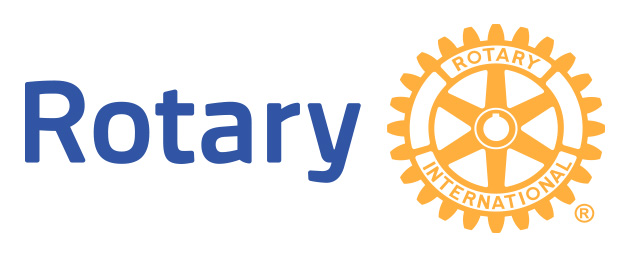 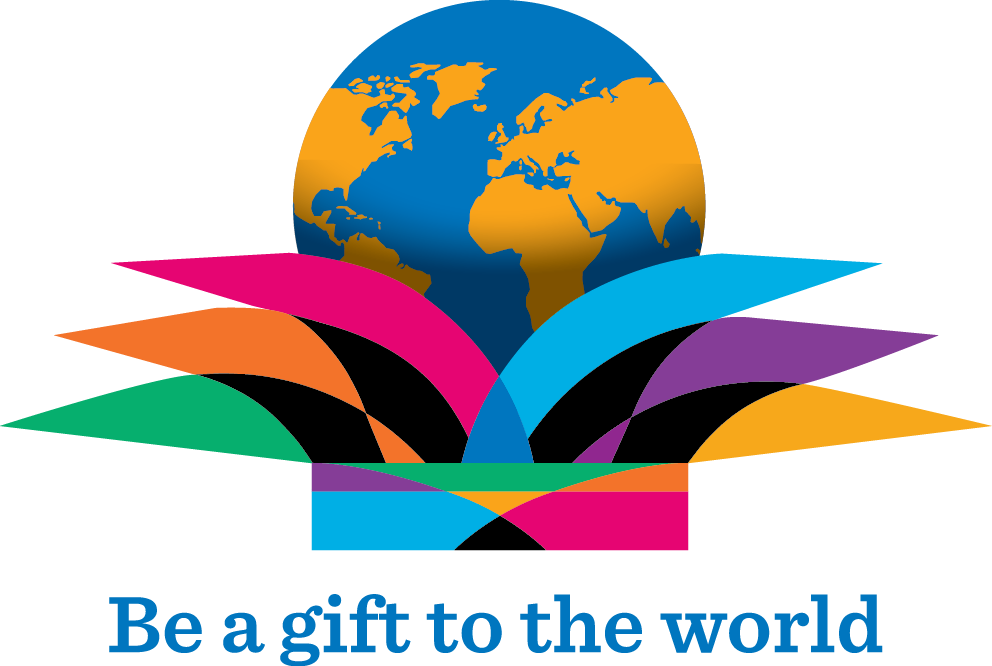 Governatore 2015-2016  Paolo Pasini
Emilia Romagna – Repubblica di San Marino
Angelo Benedetti
SEMINARIO ISTRUZIONE SQUADRA DISTRETTUALERepubblica di San Marino, 22 Febbraio 2014
Presidente Commissione Convention Seoul
IDIR - SEFR
Istituto di Informazione Rotariana
Seminario Rotary Foundation
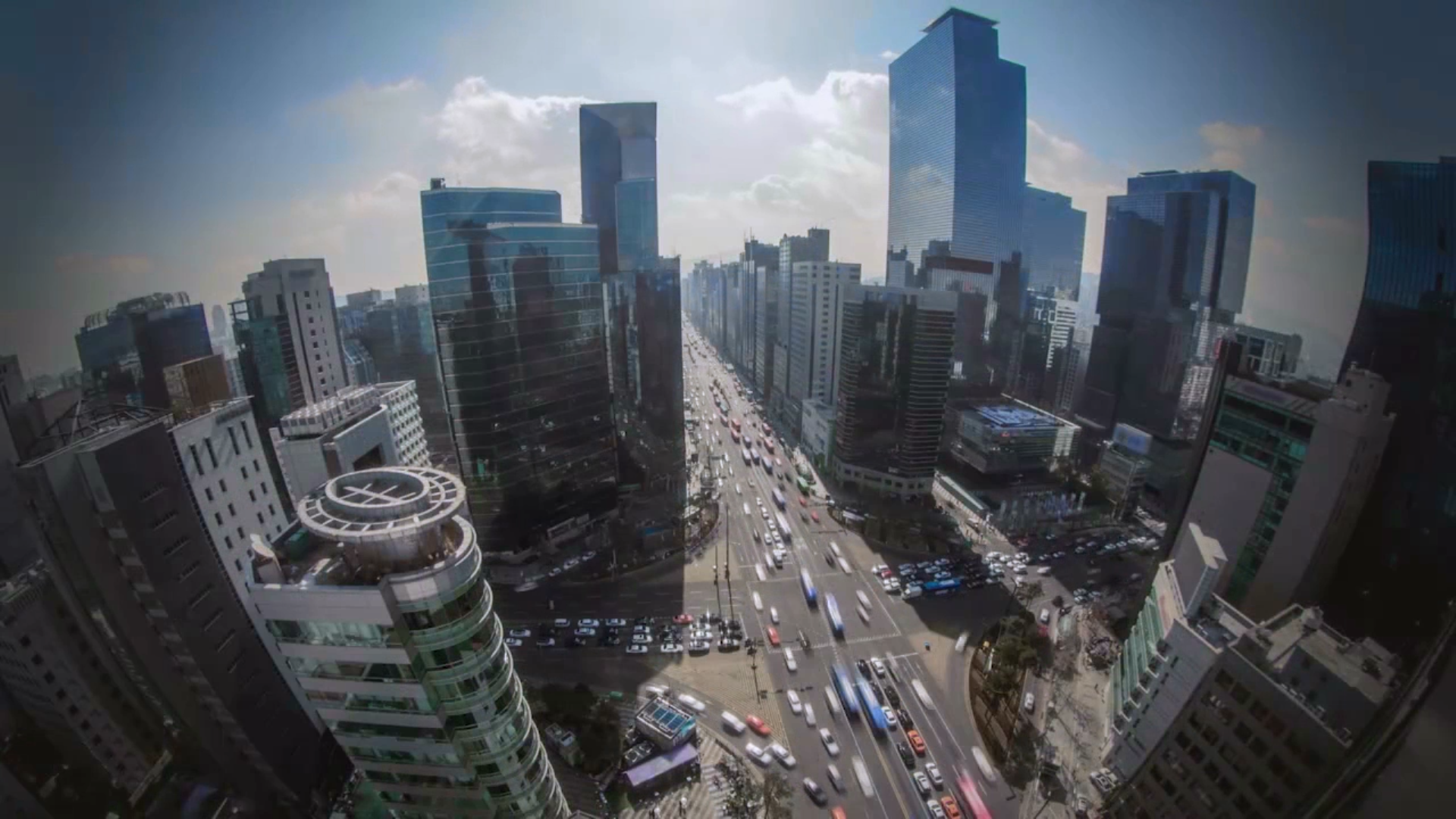 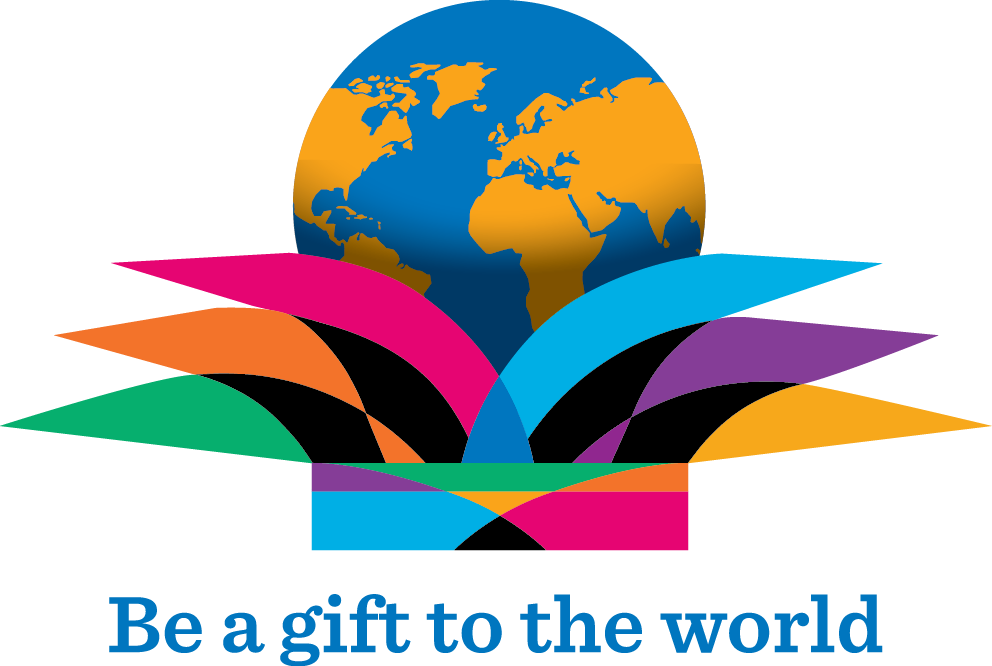 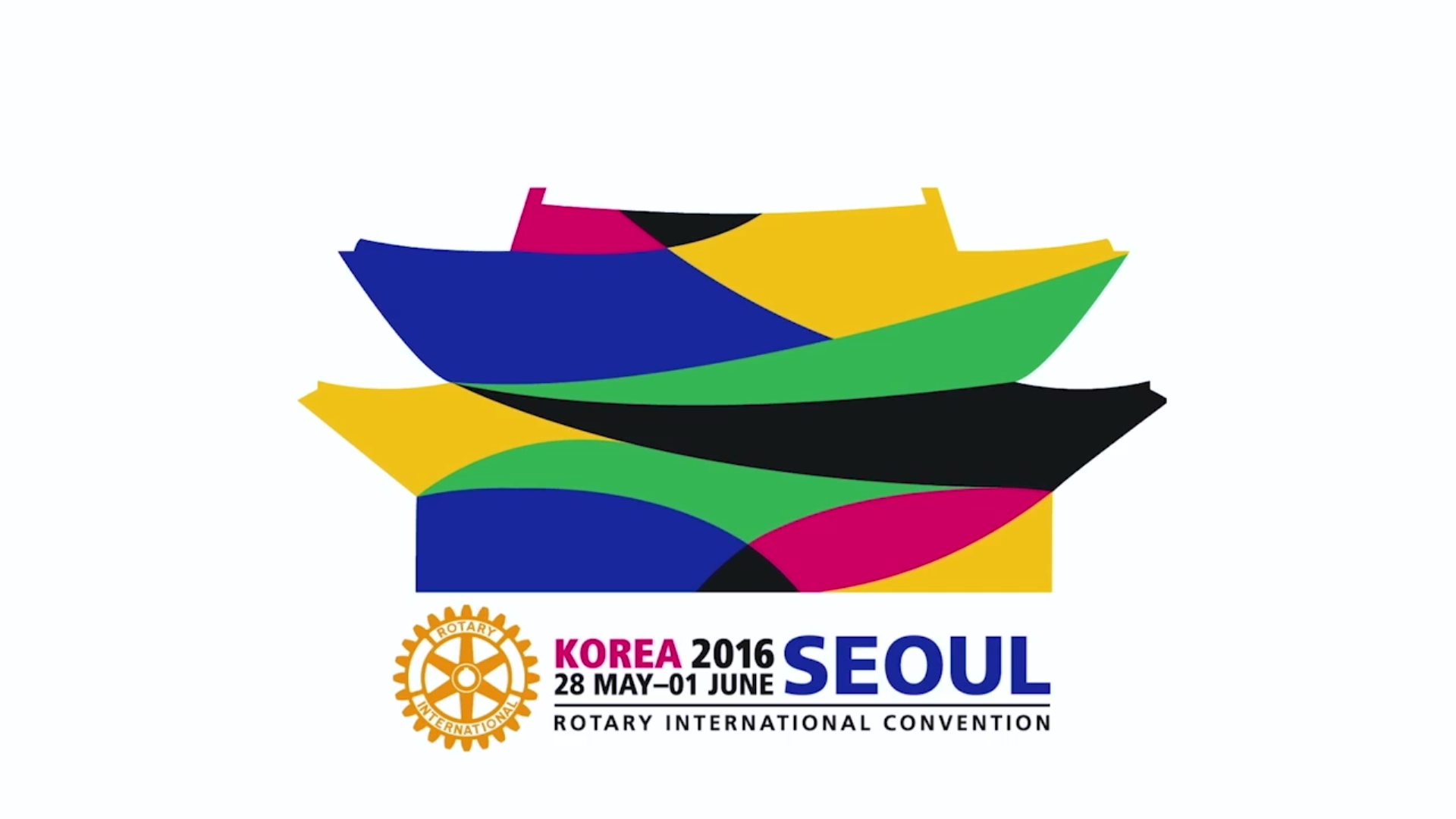 ROTARY INTERNATIONAL CONVENTION   SEOUL  
28 MAY – 01 JUNE 2016
Alcuni BUONI MOTIVI per andare a SEOUL
AMICIZIA ROTARIANA
INCONTRARE CULTURE E CIVILTÀ DIVERSE
AMPLIARE LA NS. CONOSCENZA E AVERE UNA VISIONE PIÙ AMPIA
ACCRESCERE IL DIALOGO INTERNAZIONALE
CONDIVISIONE DEI NS. VALORI CON ALTRI ROTARIANI
SVILUPPARE UN MAGGIOR SENSO DI APPARTENENZA
ACCRESCERE LA NS. FORMAZIONE COME ROTARIANI
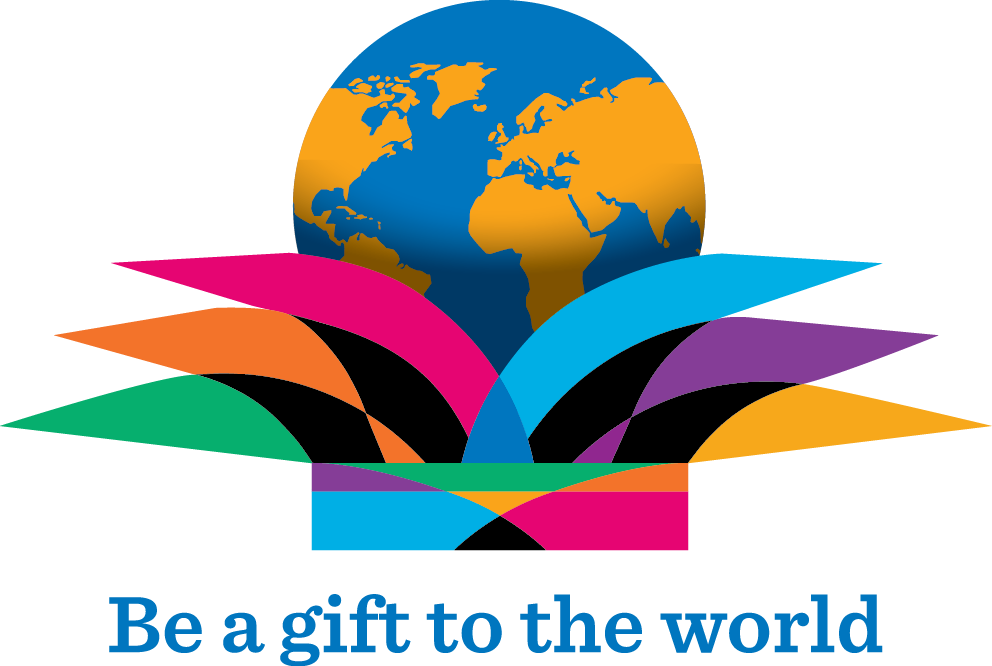 IDIR – SEFR
Bologna 3-10-2015
Distretto 2072
Governatore 2015-2016  Paolo Pasini
Emilia Romagna – Repubblica di San Marino
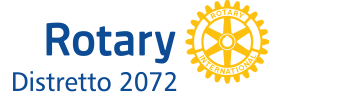 AMICIZIA ROTARIANA
L’AMICIZIA 
ci conduce alla conoscenza e alla comprensione degli altri 
e va oltre i confini di appartenenza ad una certa nazione

L’AMICIZIA ROTARIANA 
ha, oltre a questo, anche la totale condivisione degli 
SCOPI E DELLE FINALITA’ DEL ROTARY
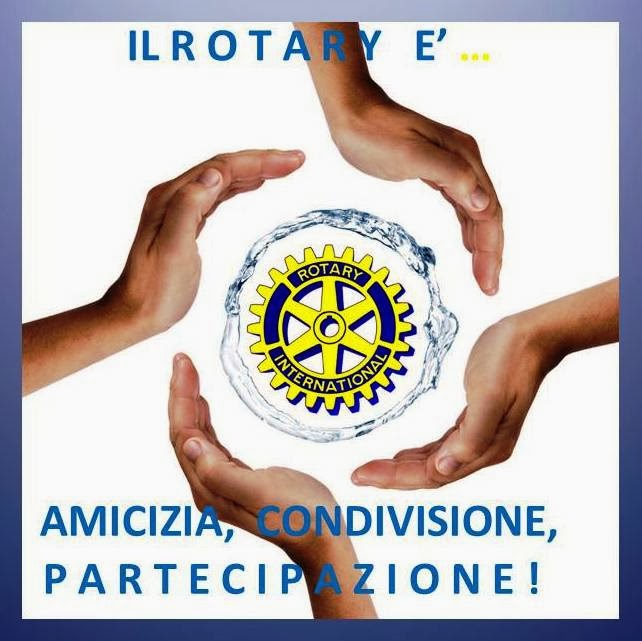 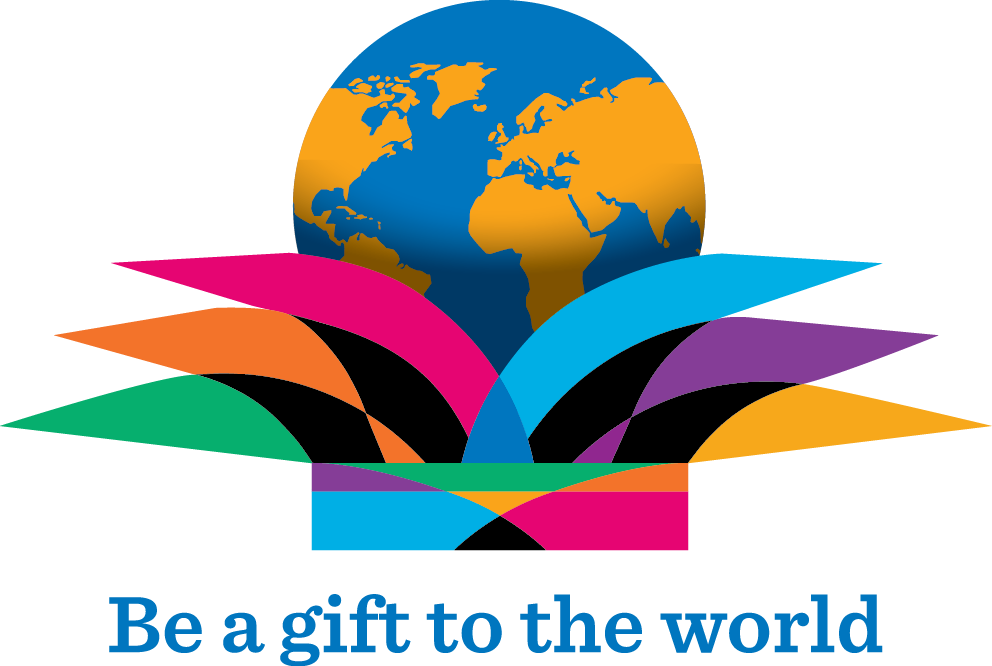 IDIR – SEFR
Bologna 3-10-2015
Distretto 2072
Governatore 2015-2016  Paolo Pasini
Emilia Romagna – Repubblica di San Marino
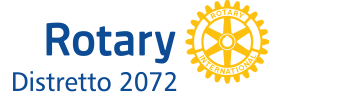 INCONTRARE CULTURE E CIVILTÀ DIVERSE
Partecipare al congresso è un modo per viaggiare e incontrare nuovi 
AMICI ROTARIANI di altri paesi
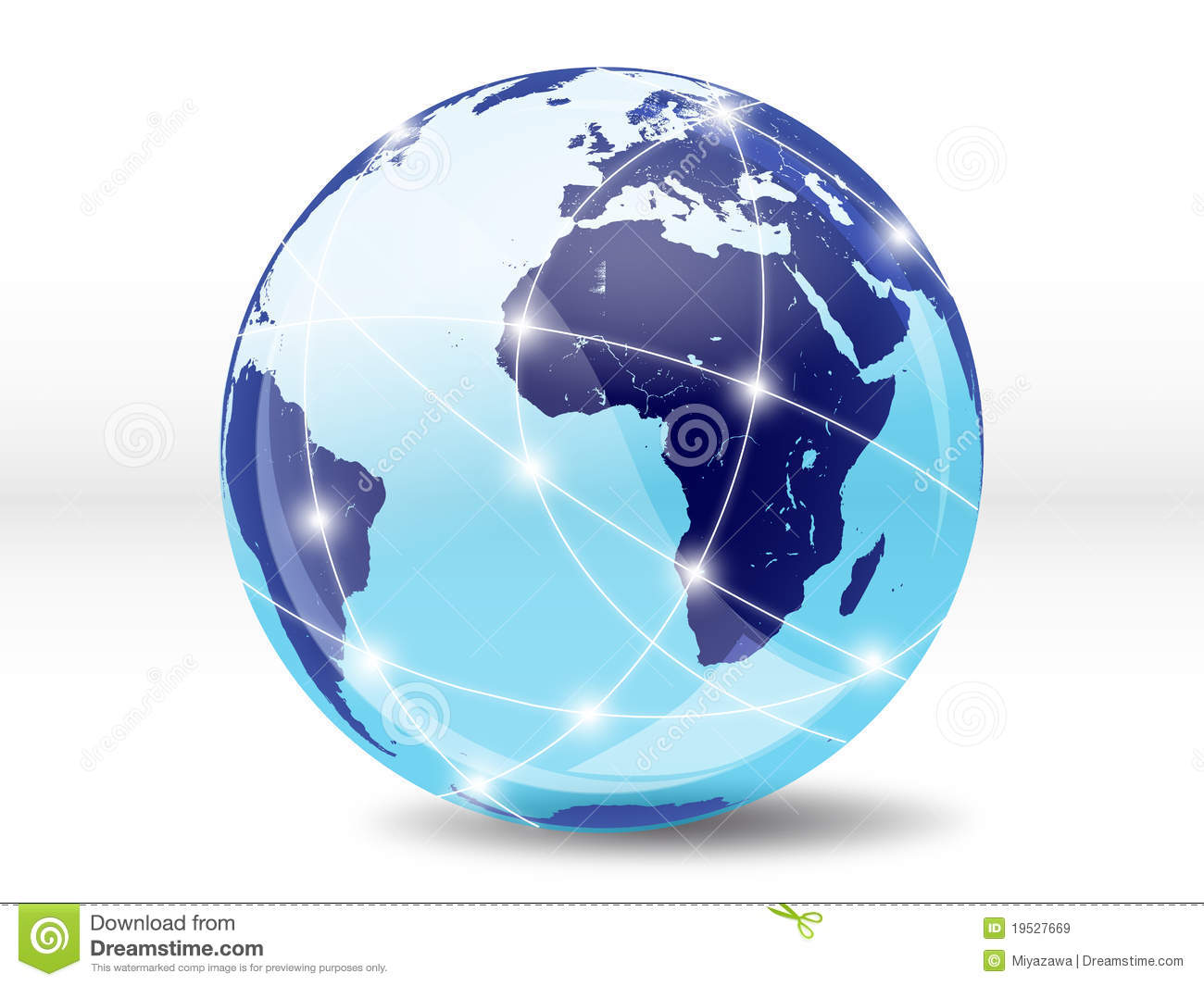 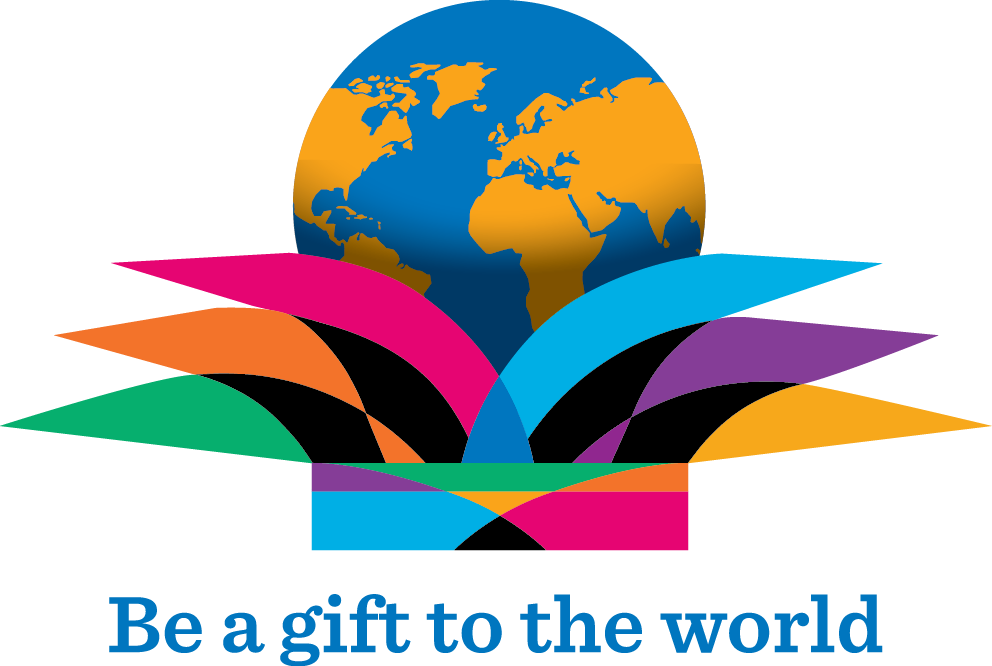 IDIR – SEFR
Bologna 3-10-2015
Distretto 2072
Governatore 2015-2016  Paolo Pasini
Emilia Romagna – Repubblica di San Marino
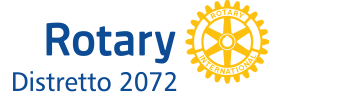 AMPLIARE LA NOSTRA CONOSCENZA E AVERE UNA VISIONE PIÙ AMPIA
Avremo la possibilità di incontrare 
AMICI ROTARIANI
 con i quali scambiare idee e progetti…  

 e ciò può essere una crescita inestimabile per 
ognuno di NOI
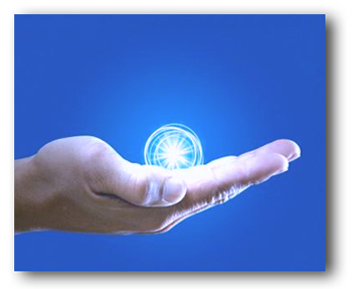 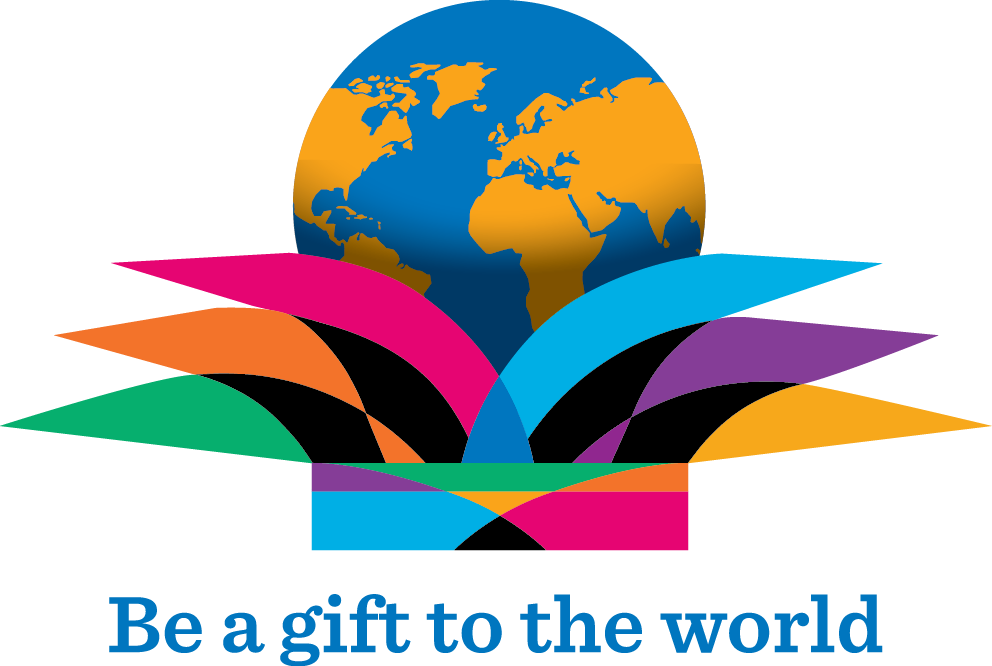 IDIR – SEFR
Bologna 3-10-2015
Distretto 2072
Governatore 2015-2016  Paolo Pasini
Emilia Romagna – Repubblica di San Marino
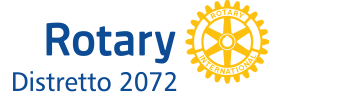 ACCRESCERE IL NOSTRO DIALOGO INTERNAZIONALE
In un mondo sempre più globale …
  dove ognuno di noi è dentro a questa globalizzazione…
andare a Seoul ci aiuta a diventare più consapevoli di questa nuova condizione della nostra Società.
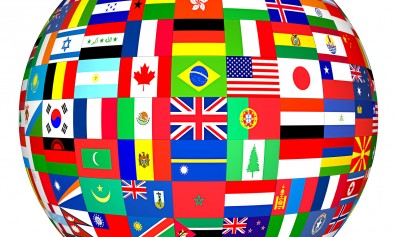 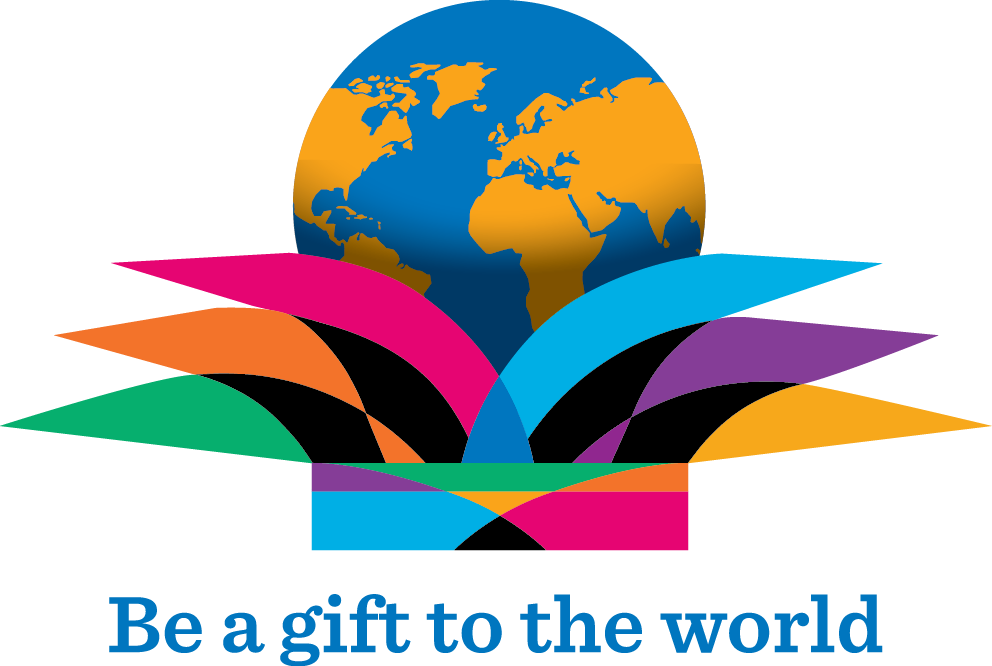 IDIR – SEFR
Bologna 3-10-2015
Distretto 2072
Governatore 2015-2016  Paolo Pasini
Emilia Romagna – Repubblica di San Marino
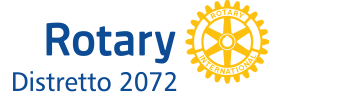 CONDIVISIONE DEI NOSTRI VALORI CON ALTRI ROTARIANI
È la migliore occasione per connetterci con i soci del ROTARY di tutto il mondo per condividerne
 i VALORI e le FINALITA’
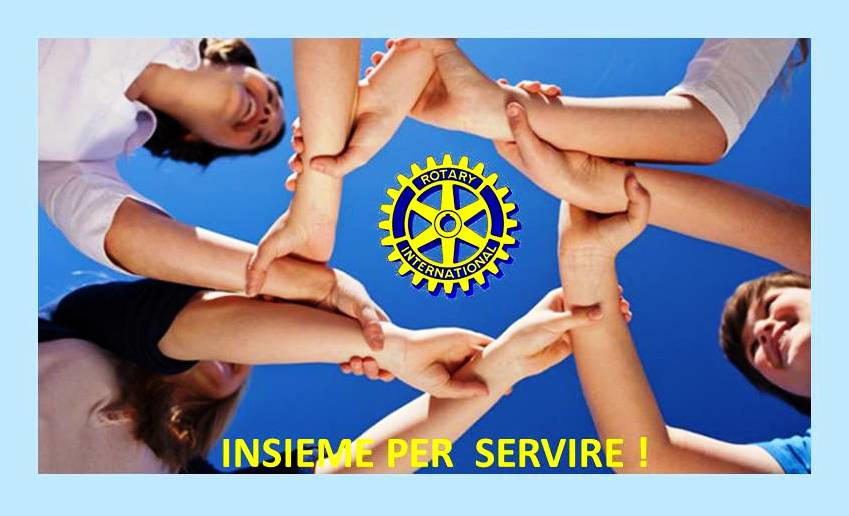 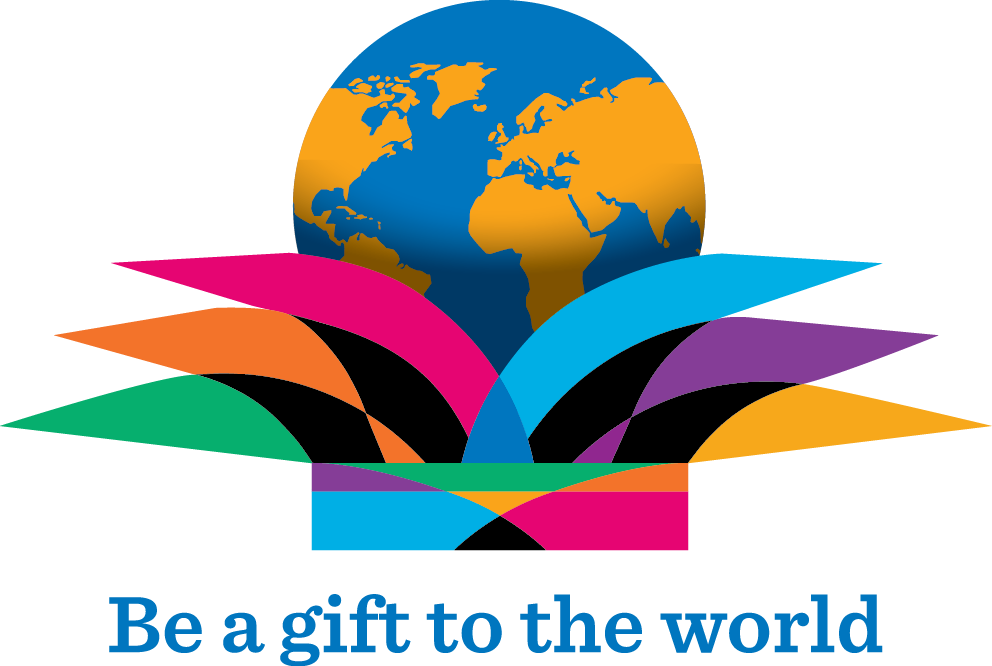 IDIR – SEFR
Bologna 3-10-2015
Distretto 2072
Governatore 2015-2016  Paolo Pasini
Emilia Romagna – Repubblica di San Marino
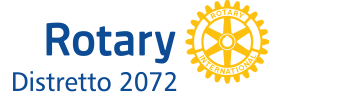 SVILUPPARE UN MAGGIOR SENSO DI APPARTENENZA
È l’evento dove possiamo  comprendere 
meglio chi siamo e
 COSA POSSIAMO FARE DI BUONO
per l’intera nostra società.
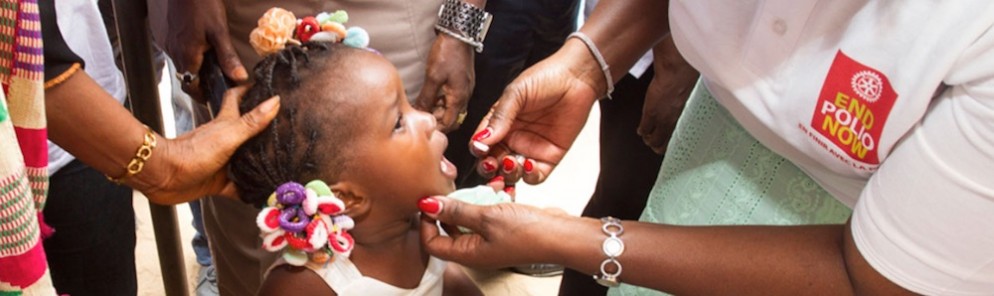 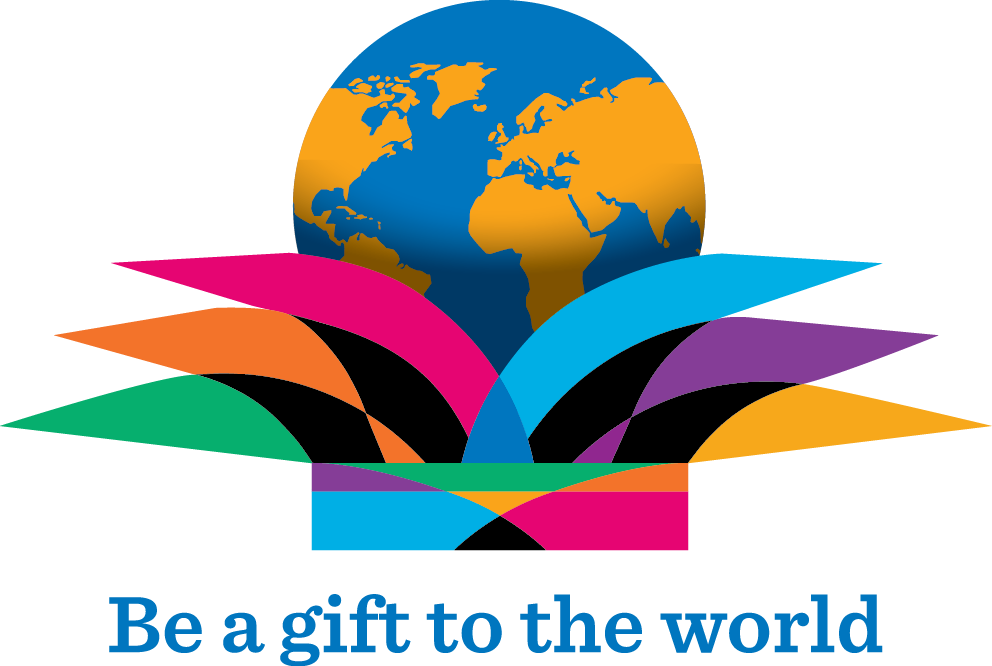 IDIR – SEFR
Bologna 3-10-2015
Distretto 2072
Governatore 2015-2016  Paolo Pasini
Emilia Romagna – Repubblica di San Marino
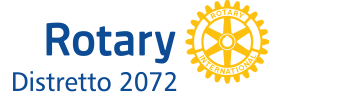 ACCRESCERE LA NOSTRA FORMAZIONE COME ROTARIANI
E’ un’occasione per conoscere nuove modalità per sviluppare le nostre capacità e le nostre conoscenze per diventare dei LEADER migliori nelle nostre vite professionali e personali
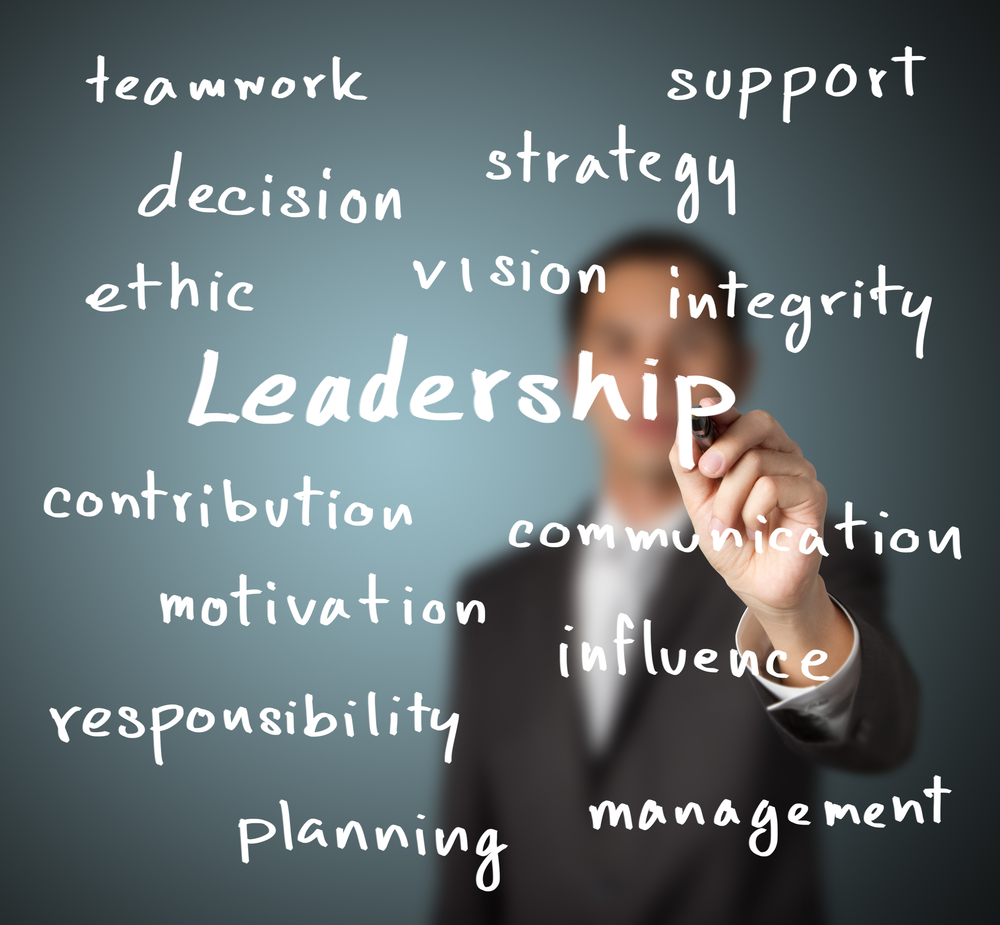 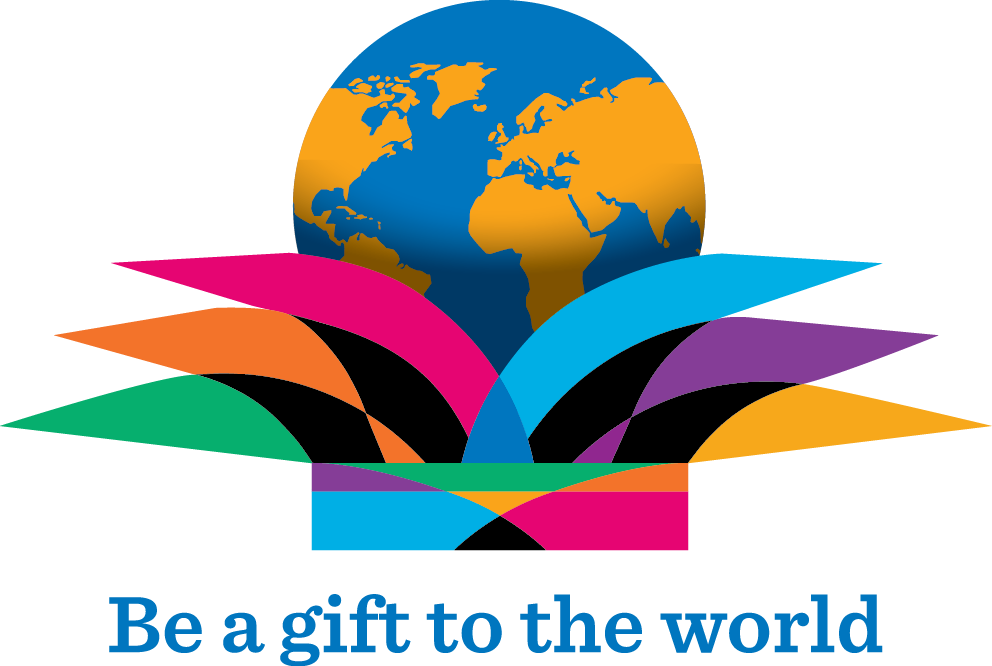 IDIR – SEFR
Bologna 3-10-2015
Distretto 2072
Governatore 2015-2016  Paolo Pasini
Emilia Romagna – Repubblica di San Marino
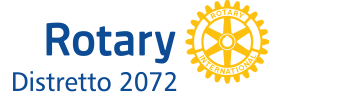 PROGRAMMA DI VIAGGIO
con diverse opzioni
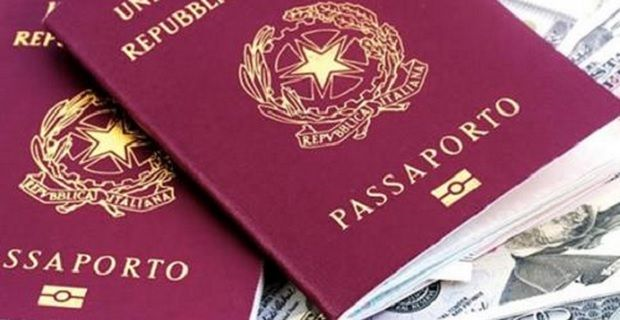 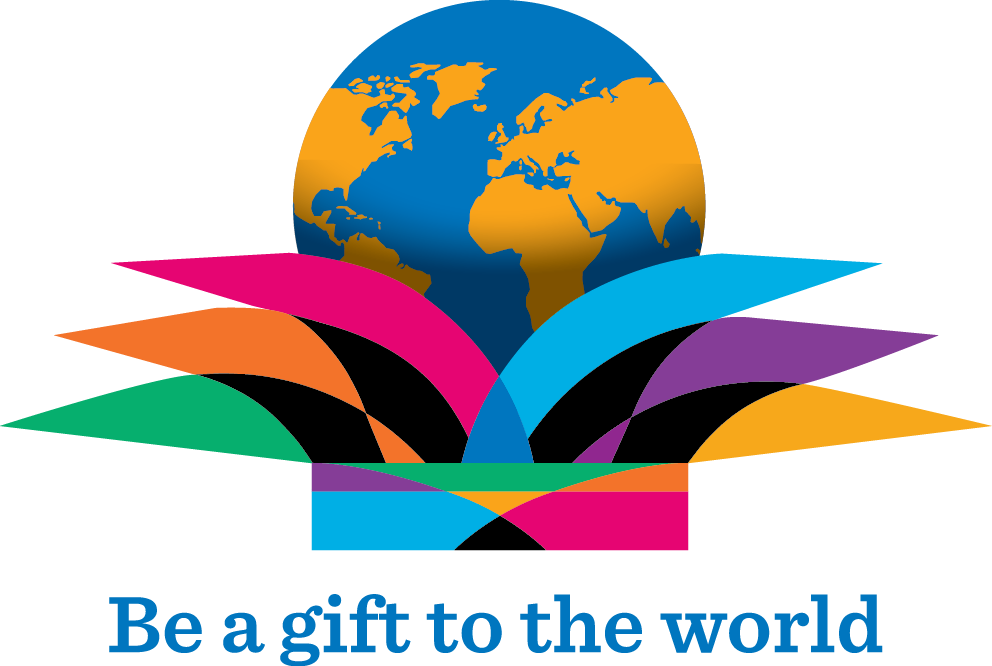 Distretto 2072
Governatore 2015-2016  Paolo Pasini
Emilia Romagna – Repubblica di San Marino
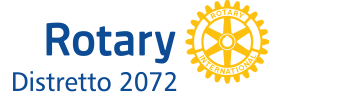 OPZIONE 1)  - PARTECIPAZIONE SOLO ALLA CONVENTION
Partenza 27/5/16 rientro 02/06/16
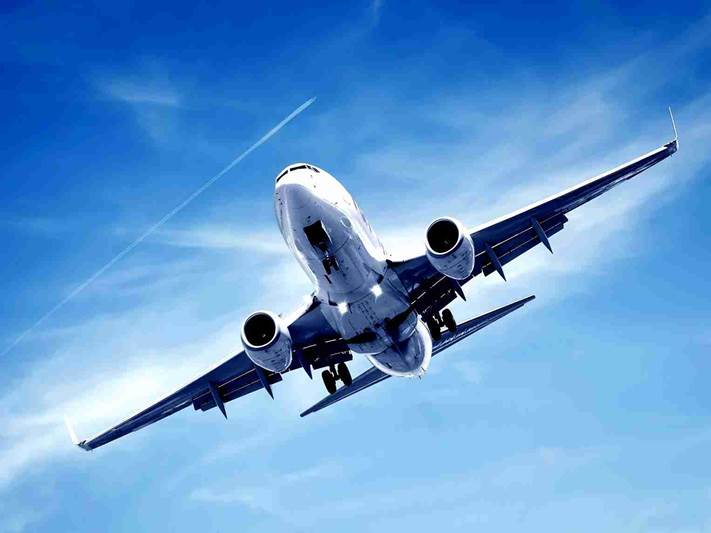 Volo in economy:
 
Partenza da Bologna:
Bologna/Seoul A/R compagnia  Turkish Airlines via Istanbul euro 650 circa

Partenza da Milano:
Milano/Seoul  A/R (via Pechino)  compagnia Air China euro 600  circa

Opzione:  volo in business  Compagnia Turkish Airlines via Istanbul con partenza da Milano o Bologna con quote a partire A/R da € 2.250  tasse incluse.
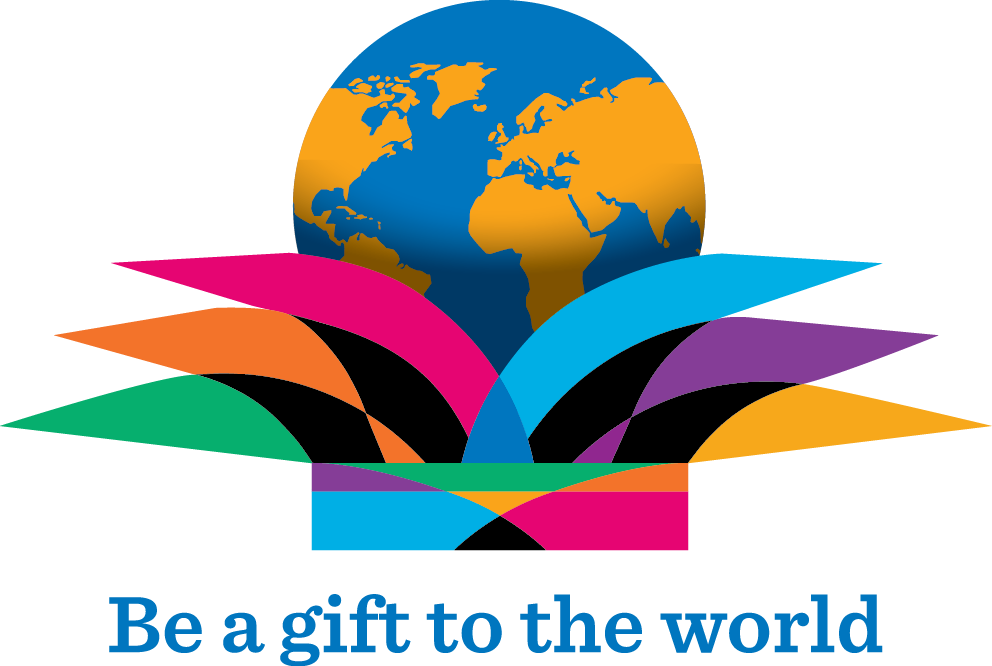 Distretto 2072
Governatore 2015-2016  Paolo Pasini
Emilia Romagna – Repubblica di San Marino
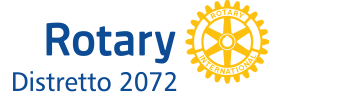 Soggiorno: (3 proposte)

Proposta 1) MAYFIELD HOTEL RESORT (cat. 4 stelle a 20  km. dall’evento) La quota comprende n. 5 pernottamenti con prima colazione			        
			        in camera doppia  euro 395
                                                                in camera singola euro 640
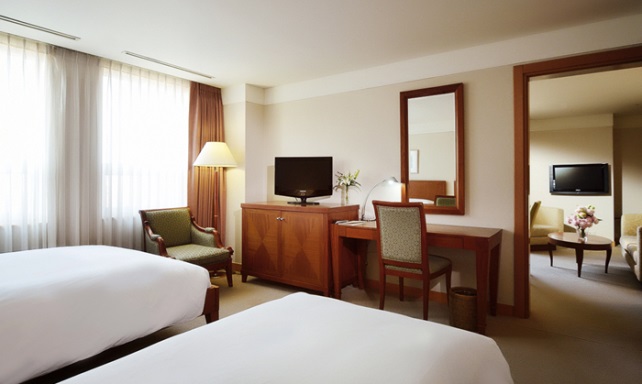 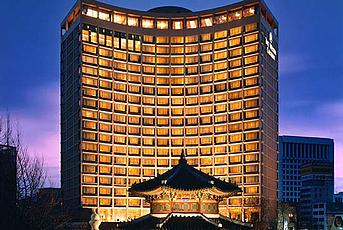 Proposta 2):  HOTEL THE WESTIN CHOSUN SEOUL 
(cat. 5 stelle a 32 km dall’evento)-
La quota comprende n. 5 pernottamenti con prima colazione
in camera doppia  euro    650
in camera singola euro 1.220
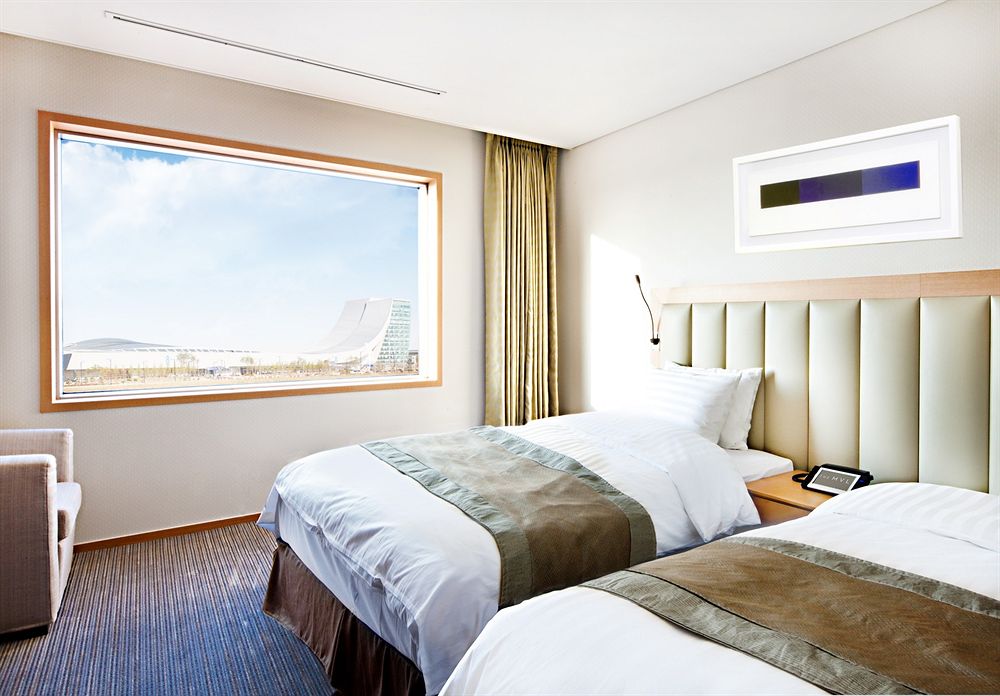 Proposta 3):  HOTEL MLV KINTEX  
(cat. 4 stelle a 2,3  km dall’evento) – 
La quota comprende n. 5 pernottamenti con prima colazione
 in camera doppia  euro 1.060 
 in camera singola euro 1.370
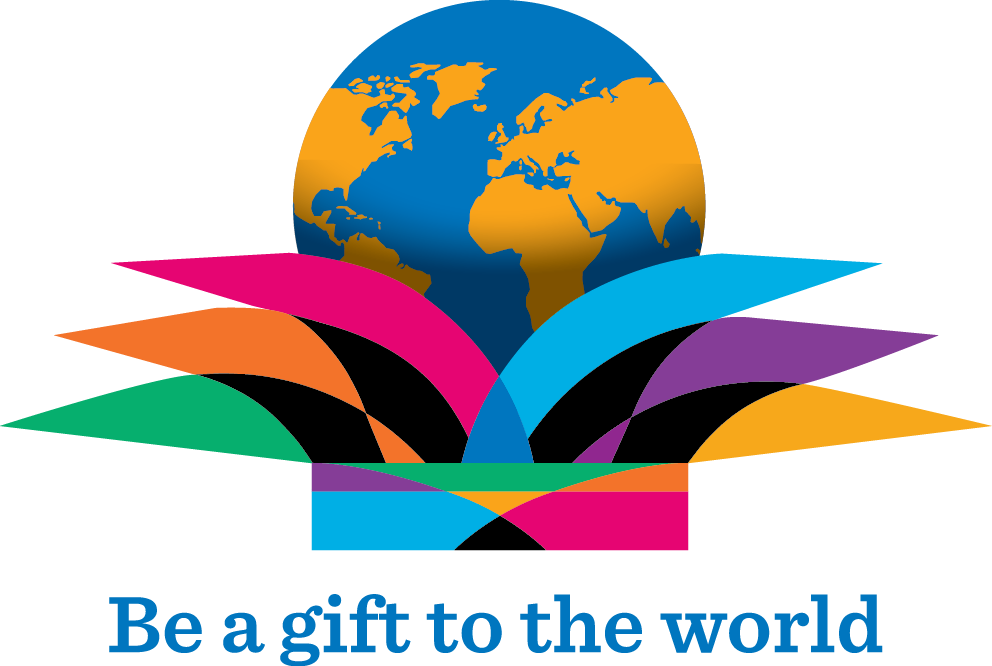 Distretto 2072
Governatore 2015-2016  Paolo Pasini
Emilia Romagna – Repubblica di San Marino
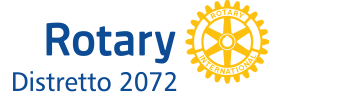 OPZIONE 2)  - PARTECIPAZIONE ALLA CONVENTION CON MINI TOUR DI 3 GIORNI prima della partecipazione alla convention
Partenza 25/5/16 rientro 02/06/16
Dal 25 al 27 maggio mini tour 3 giorni -  ISOLA DI JEJU
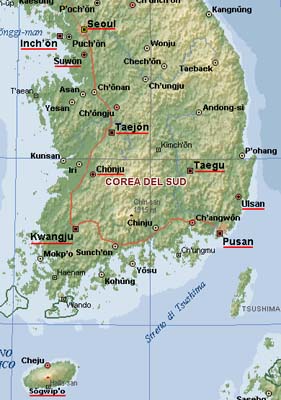 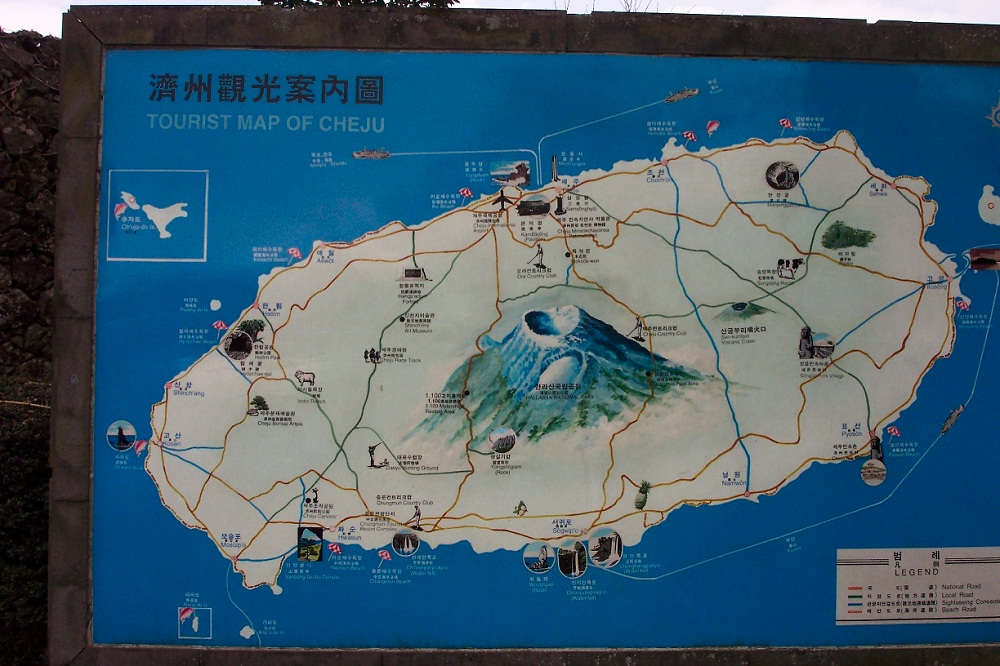 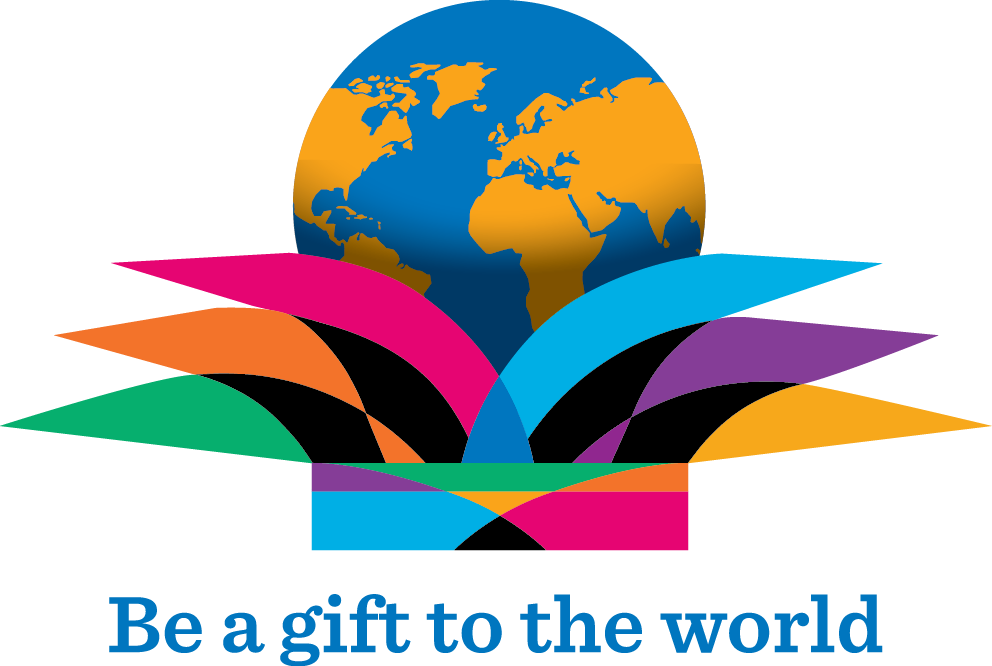 Distretto 2072
Governatore 2015-2016  Paolo Pasini
Emilia Romagna – Repubblica di San Marino
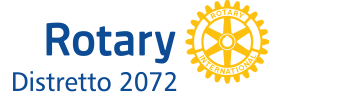 Dettaglio del mini tour

Incontro dei partecipanti in Aeroporto di Seoul  alle ore 10.00. 
Il tour include  anche il volo a/r per l’isola.  
A Jeju incontro con il locale distretto Rotariani. 

Manjanggul Cave è uno dei tunnel di lava più grandi al mondo 
ed è stato incluso tra le attrazioni naturali del paese. Il tunnel ha diverse formazioni interessanti tra cui stalagmite di lava 
alte 70 cm
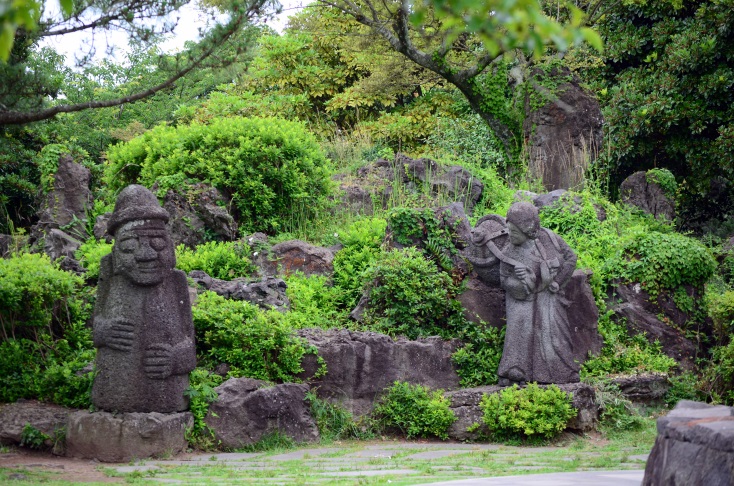 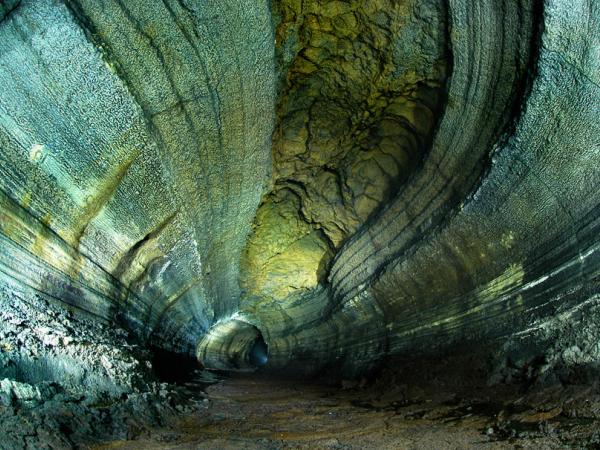 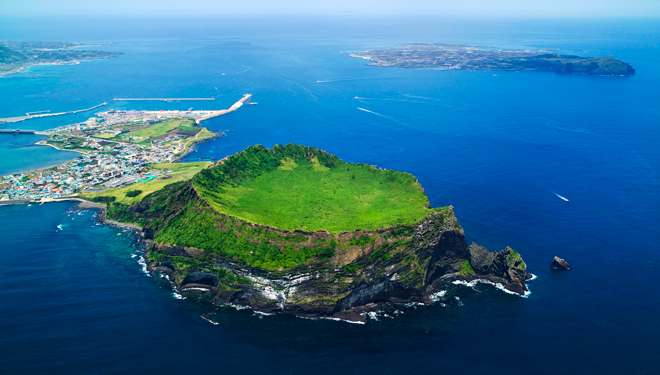 Seongsan Ilchulbong Peak — generato da una eruzione lavica oltre 100000 anni fa si trova nella parte più a est dell’isola di Jeju. 
La montagna ha un grande cratere di 600 mt di diametro circondato da 99 rocce appuntite come una gigantesca corona.
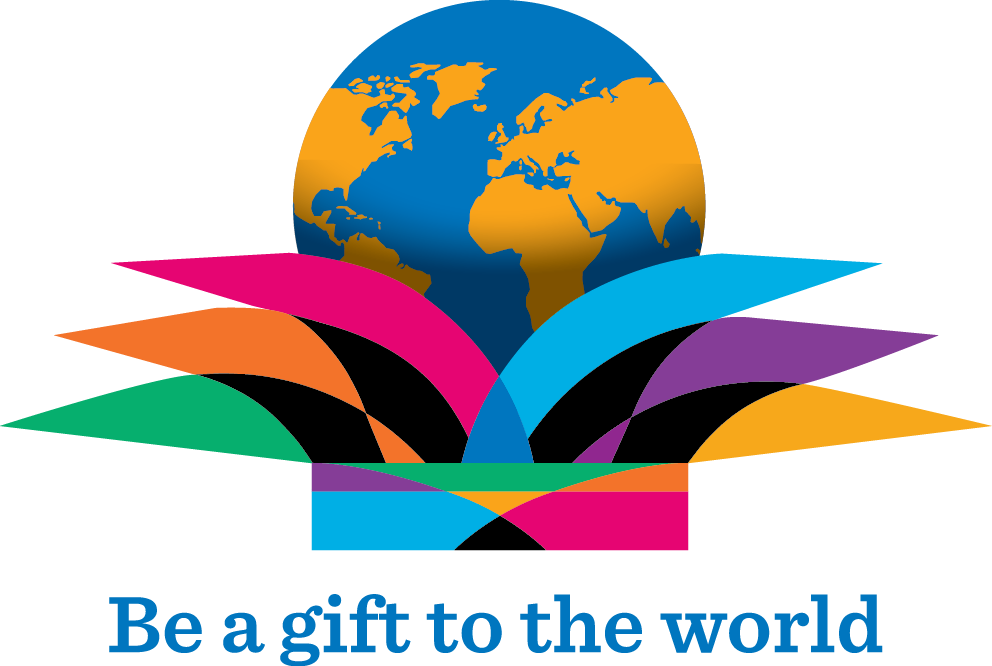 Distretto 2072
Governatore 2015-2016  Paolo Pasini
Emilia Romagna – Repubblica di San Marino
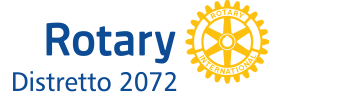 Jeju è il luogo dove comincia la primavera con una precoce e splendida fioritura sulle rocce a picco sul mare. 
Situato a nord di Jeju, Yongduam è stata creata dall’erosione dei forti venti e dalle correnti  durante migliaia di anni:le formazioni sono talmente particolari che hanno creato miti e leggende sulla loro creazione.
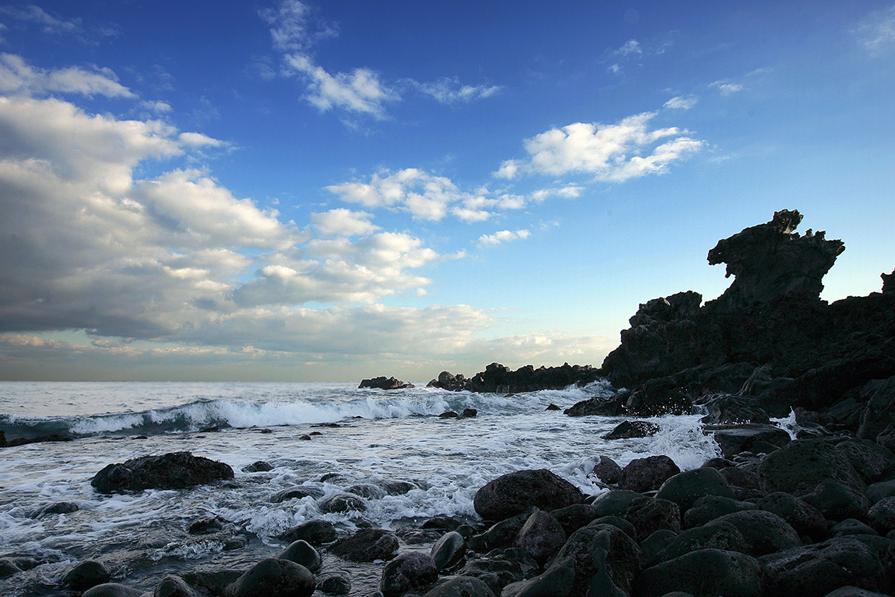 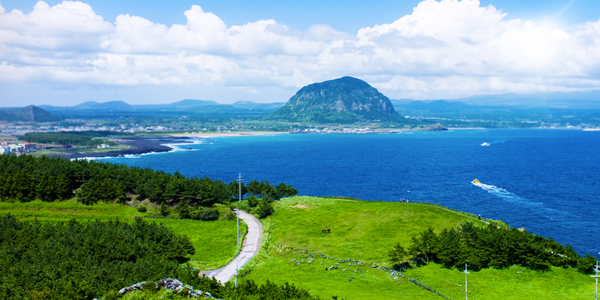 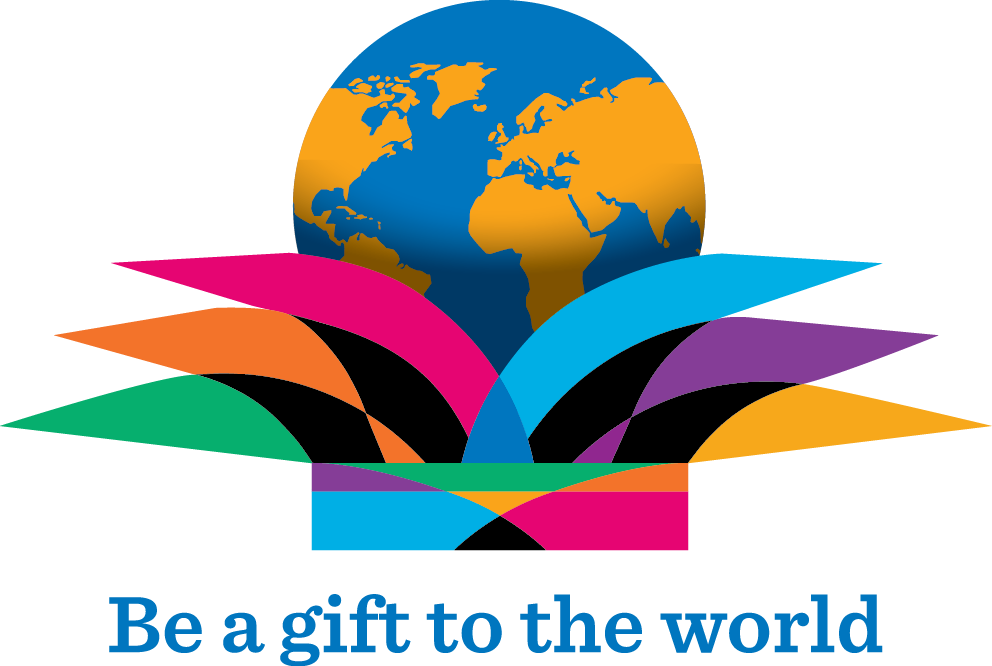 Distretto 2072
Governatore 2015-2016  Paolo Pasini
Emilia Romagna – Repubblica di San Marino
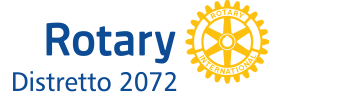 La quota comprende n. 2 pernottamenti con prima colazione, trasporti e guida (salvo riconferma al momento della prenotazione):

QUOTA DEL TOUR per persona in camera doppia  € 640 
QUOTA DEL TOUR per persona in camera singola € 800 

La quota non comprende quanto espressamente indicato nella quota comprende (salvo riconferma al momento della prenotazione).
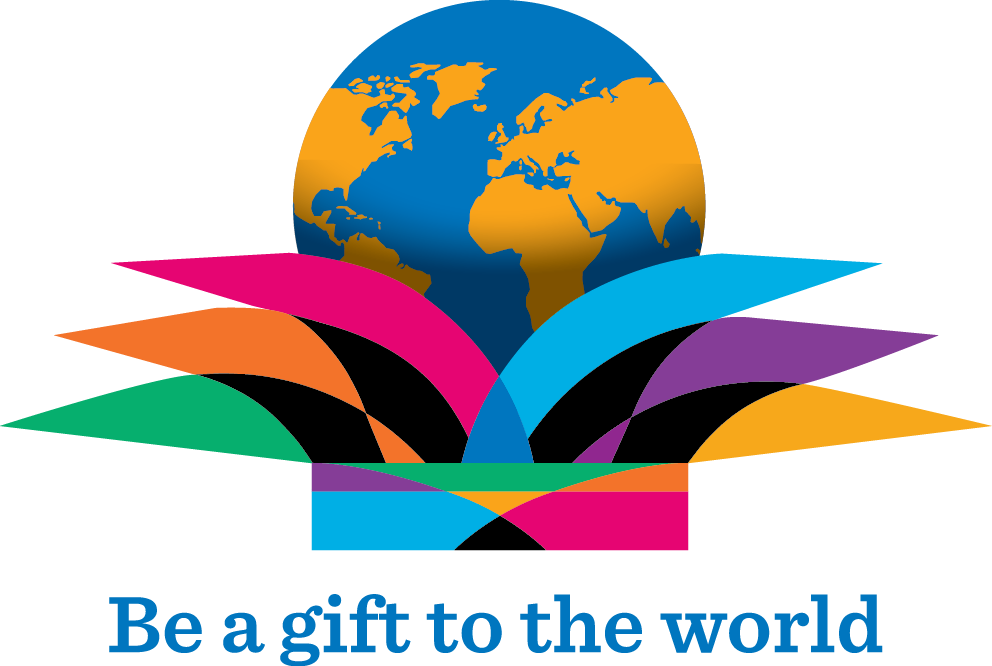 Distretto 2072
Governatore 2015-2016  Paolo Pasini
Emilia Romagna – Repubblica di San Marino
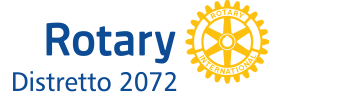